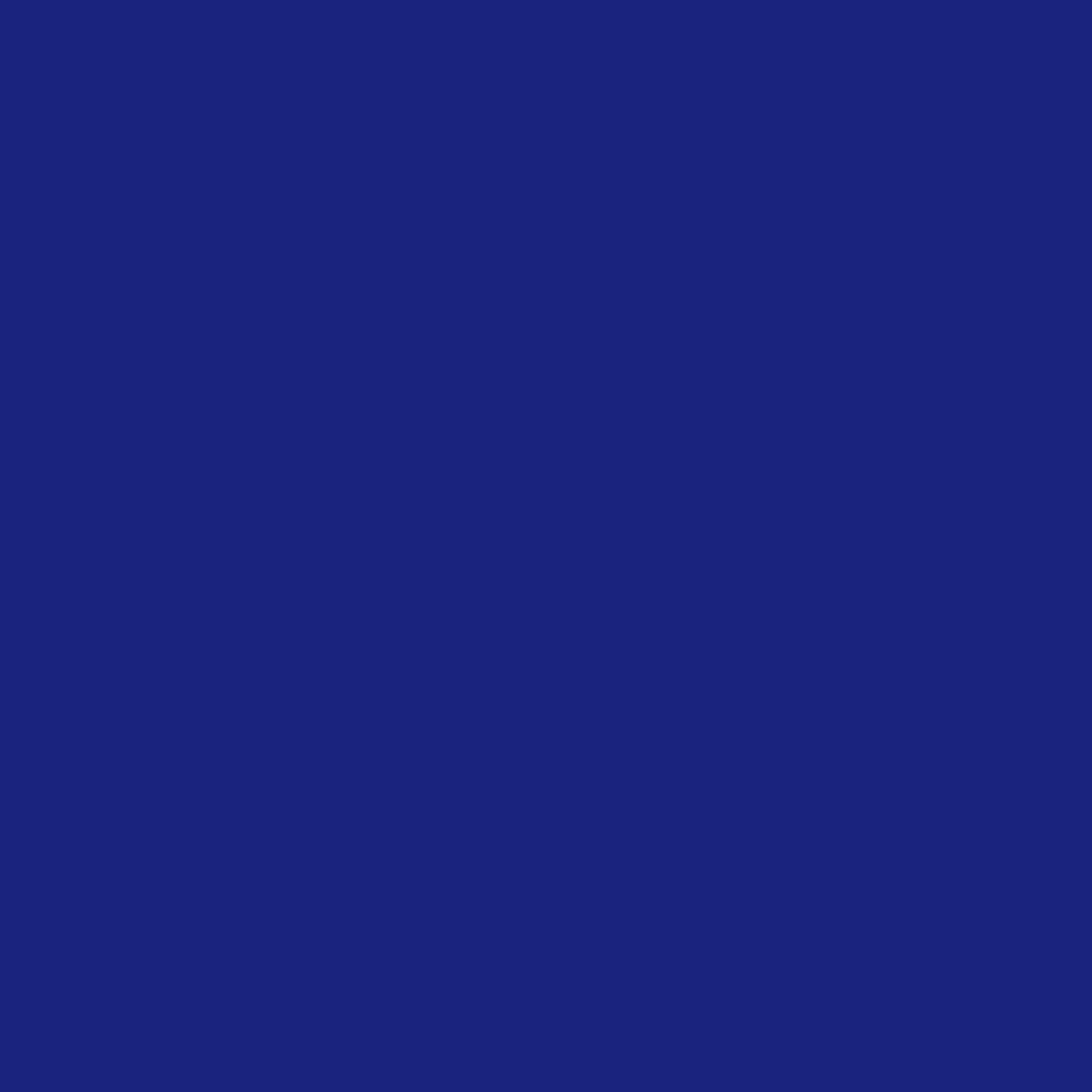 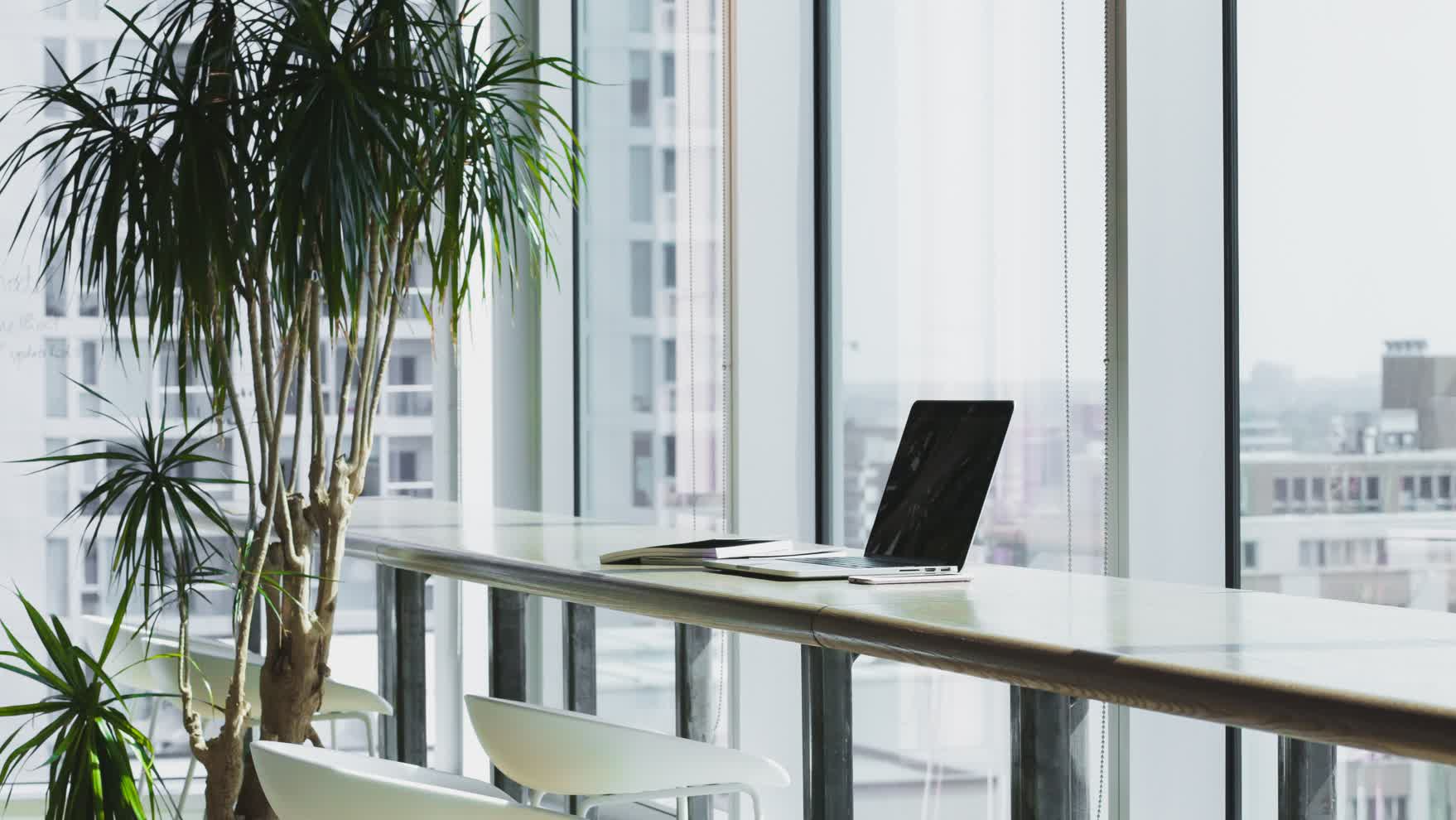 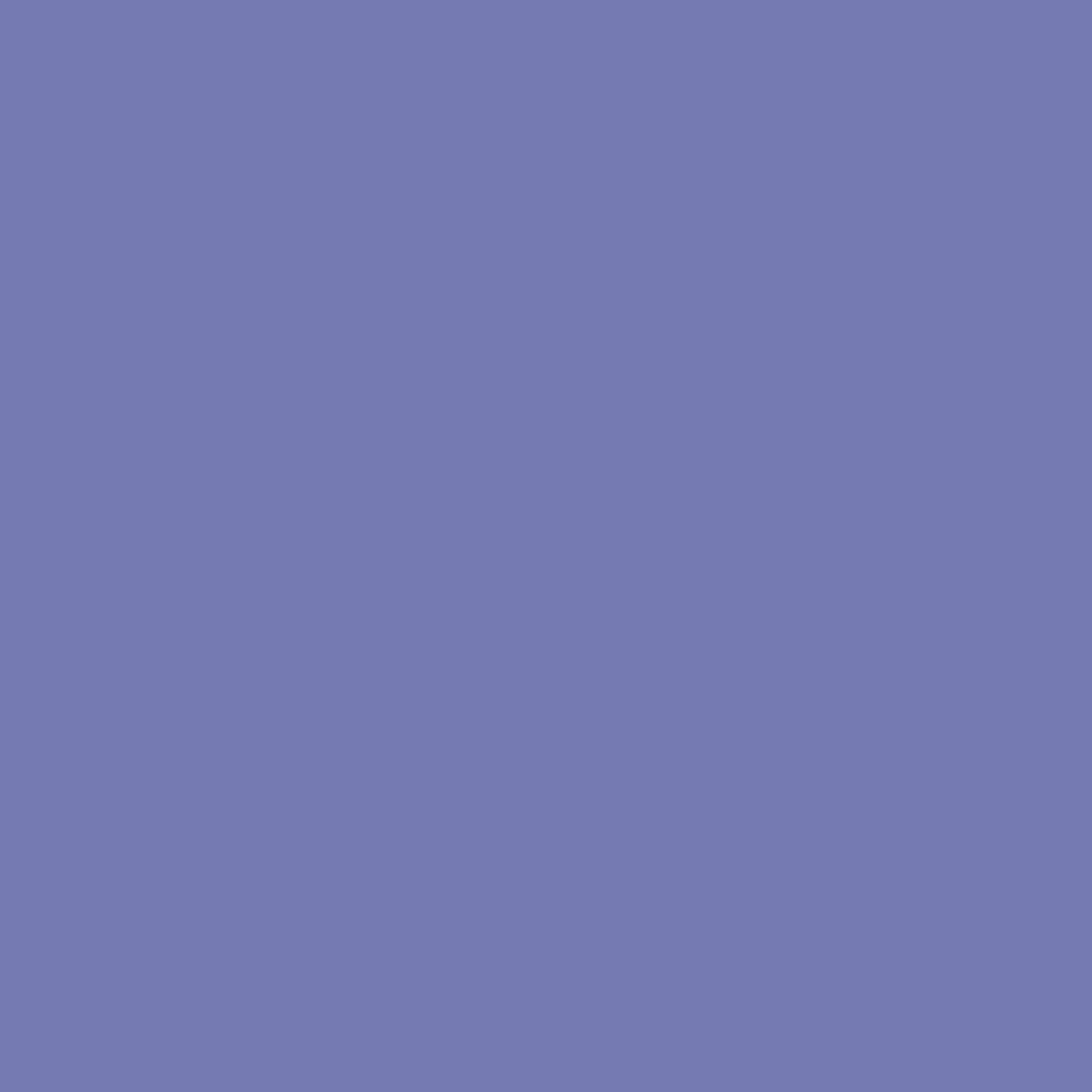 WordPressを使った広告戦略
©2022 株式会社TreasureNey Corporation. All Rights Reserved.
[Speaker Notes: オンライン広告の効果的な展開には、WordPressを使った広告戦略が有効です。このプレゼンテーションでは、その具体的な方法と心を動かす構成についてお話しします。]
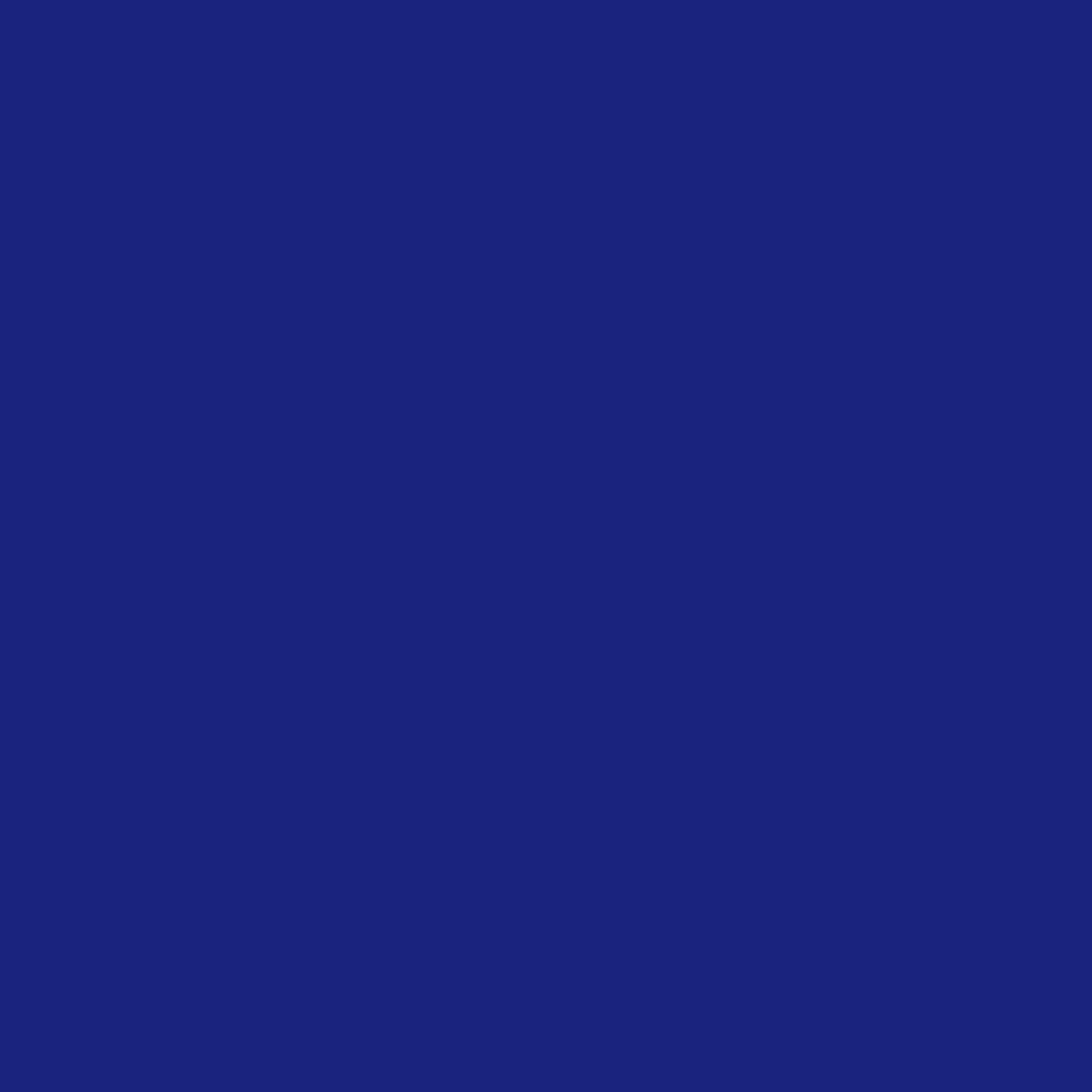 オンライン広告の重要性
インターネットの普及により、オンライン広告はますます重要になっています。その一方で、情報が過剰になり、目立つことが難しくなっています。WordPressを使った広告戦略は、この課題に対応するための有力な手段です。
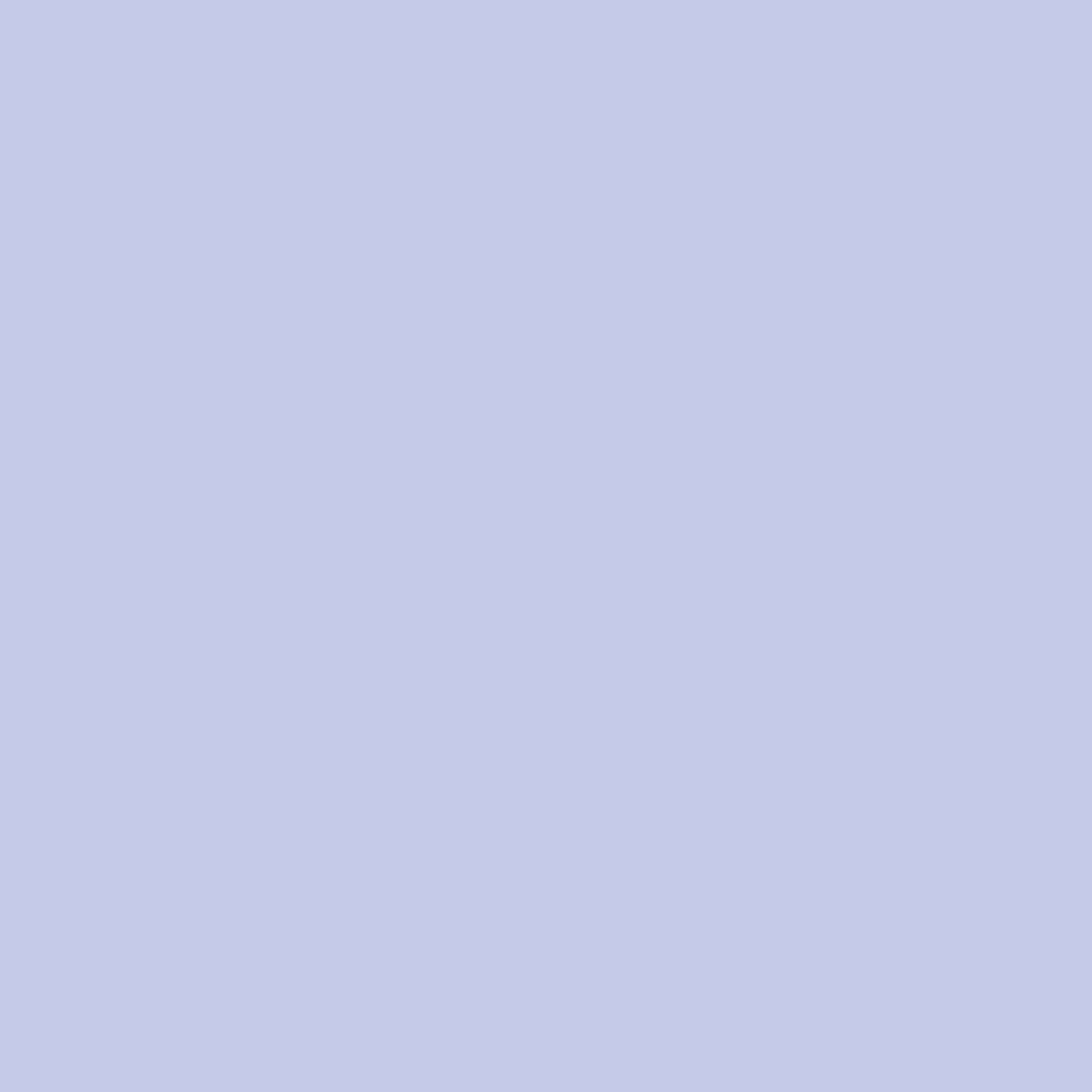 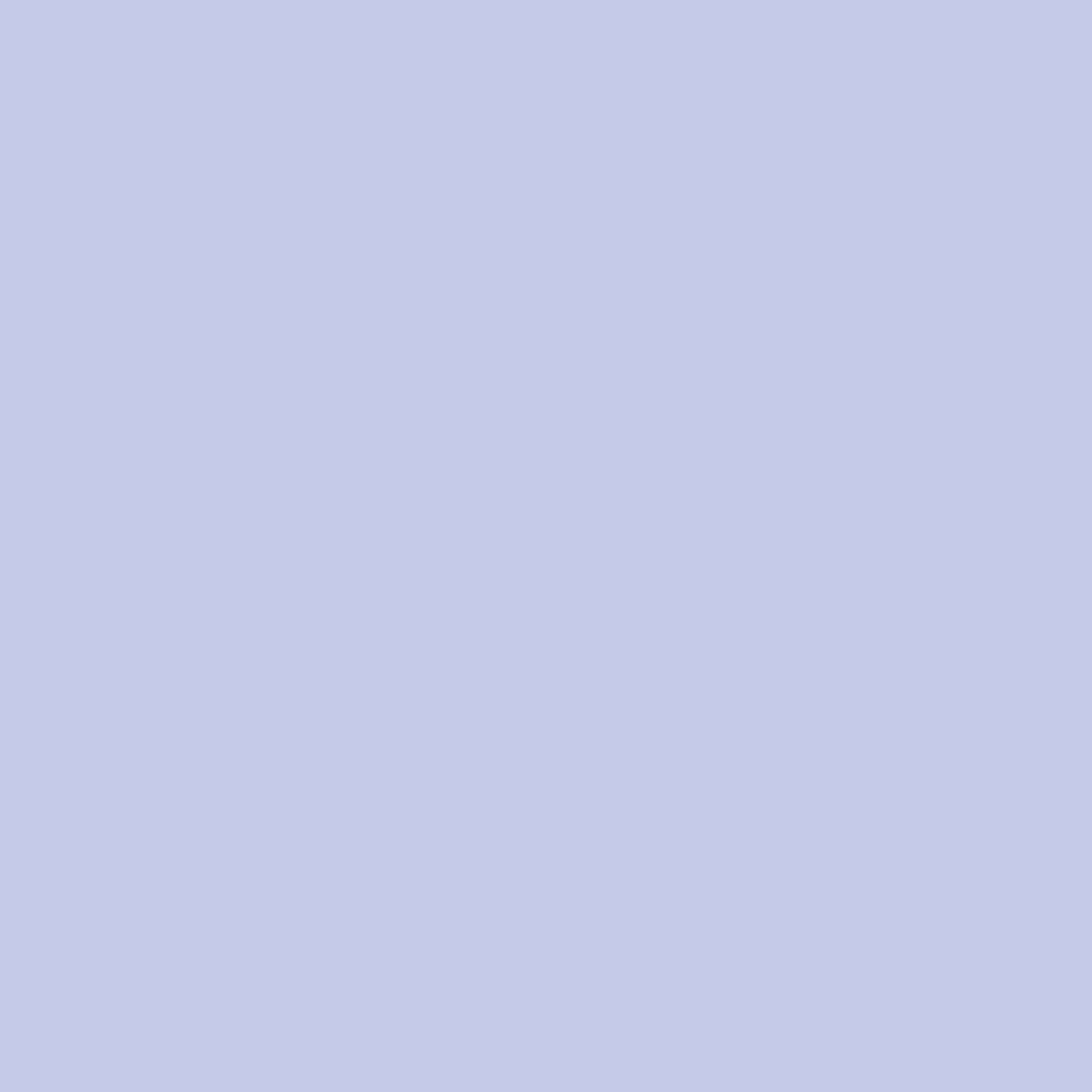 01
02
情報過剰と目立ちにくさの課題
オンライン広告の重要性
インターネットの普及により、オンライン広告は必要不可欠になりました。
インターネット上での情報が氾濫し、目立つことが難しくなっています。
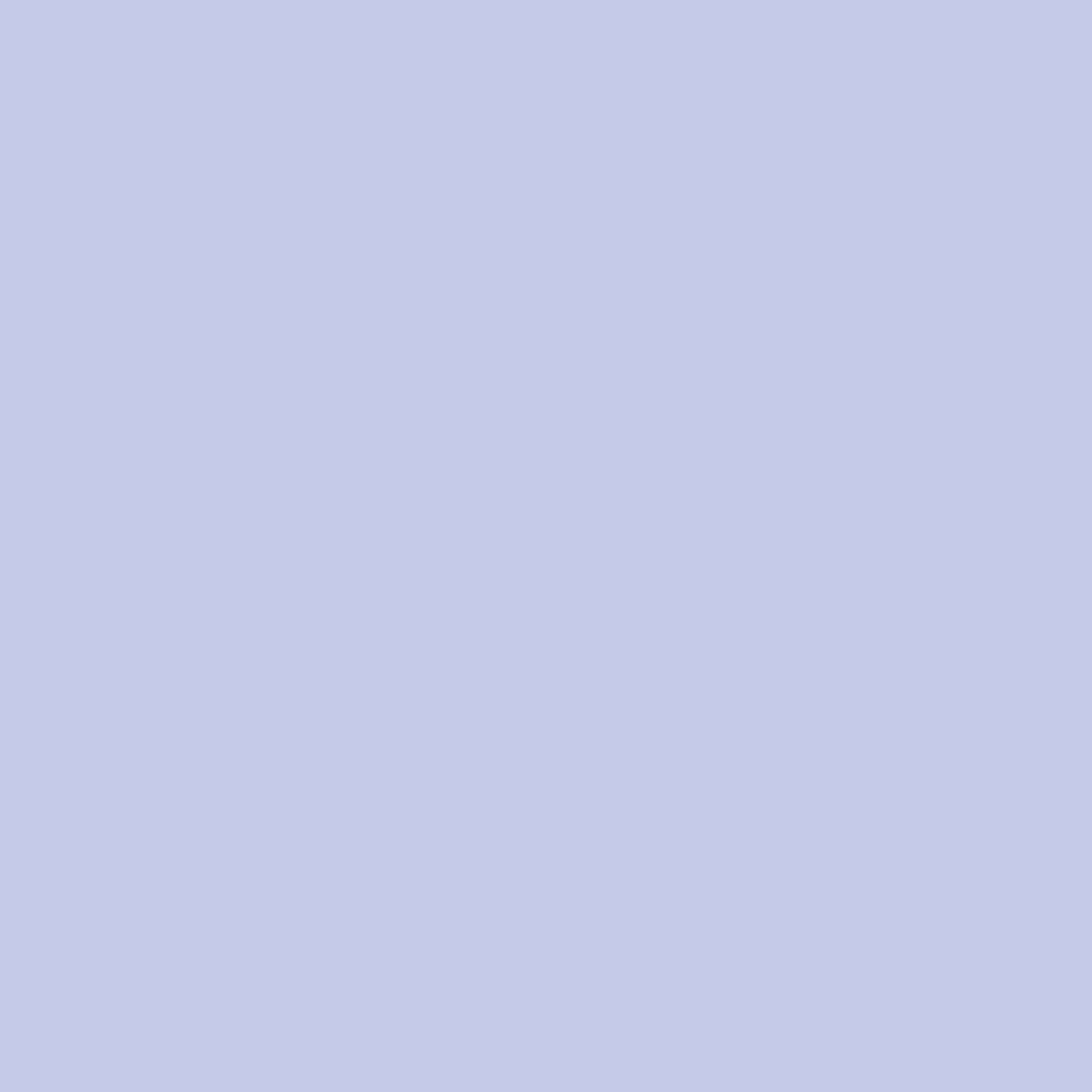 03
WordPressを使った広告戦略の有力性
WordPressを活用することで、効果的な広告戦略を展開できます。
©2022 株式会社TreasureNey Corporation. All Rights Reserved.
[Speaker Notes: インターネットの普及により、オンライン広告はますます重要になっています。その一方で、情報が過剰になり、目立つことが難しくなっています。WordPressを使った広告戦略は、この課題に対応するための有力な手段です。]
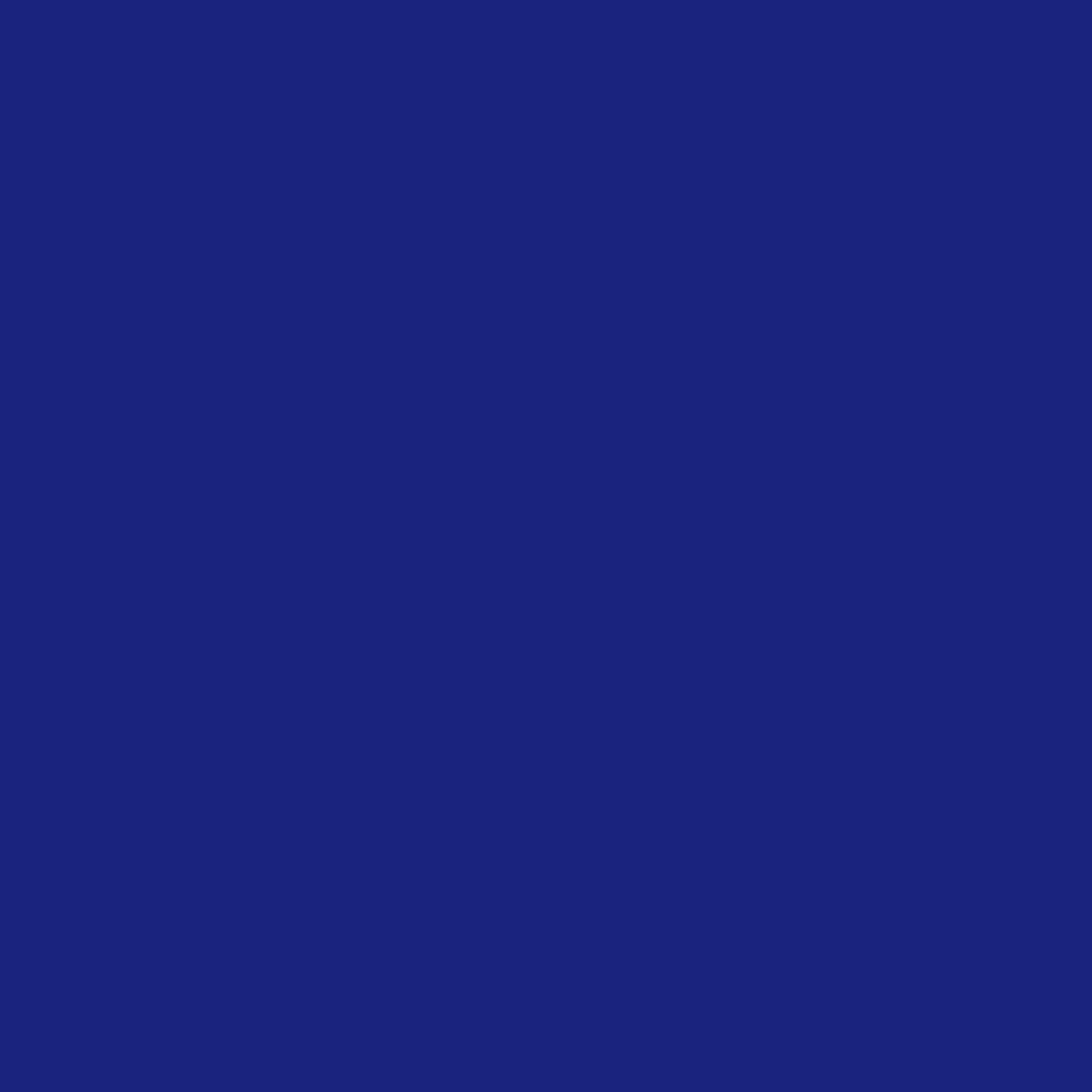 WordPressの利点
WordPressを使うことで、効果的なコンテンツの展開やデザインの最適化が可能です。
01
02
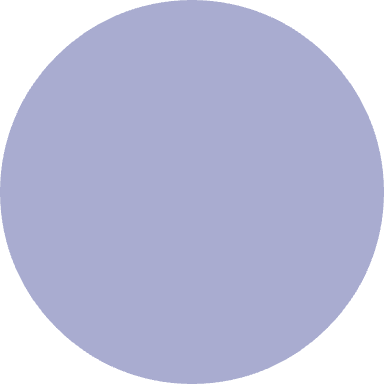 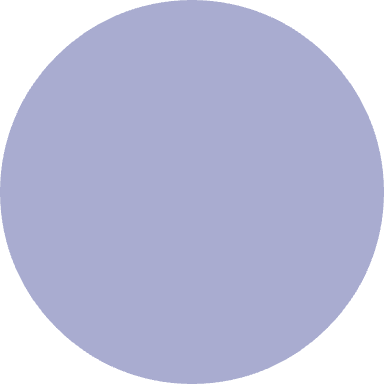 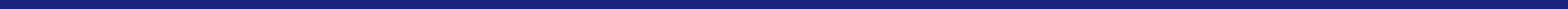 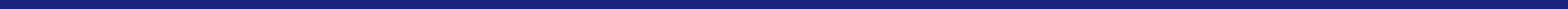 簡単な操作とカスタマイズ性の高さ
効果的なコンテンツの展開と最適化
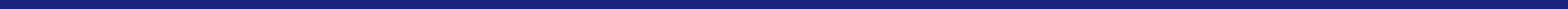 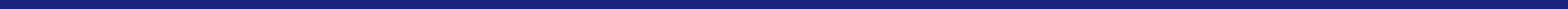 WordPressは、ユーザーフレンドリーなUIとカスタマイズのしやすさが特長です。初心者でも簡単に使いこなせ、ウェブサイトのデザインやレイアウトを自由に変えられます。
WordPressのプラグインやテーマの多機能性を活用することで、魅力的なコンテンツを作成し、閲覧者の関心を引くことができます。また、SEO対策やモバイルフレンドリーなデザインも簡単に実現できます。
©2022 株式会社TreasureNey Corporation. All Rights Reserved.
[Speaker Notes: WordPressは、簡単な操作とカスタマイズ性の高さから、多くのウェブサイトの選択肢となっています。広告戦略においても、WordPressを使うことで、効果的なコンテンツの展開やデザインの最適化が可能です。]
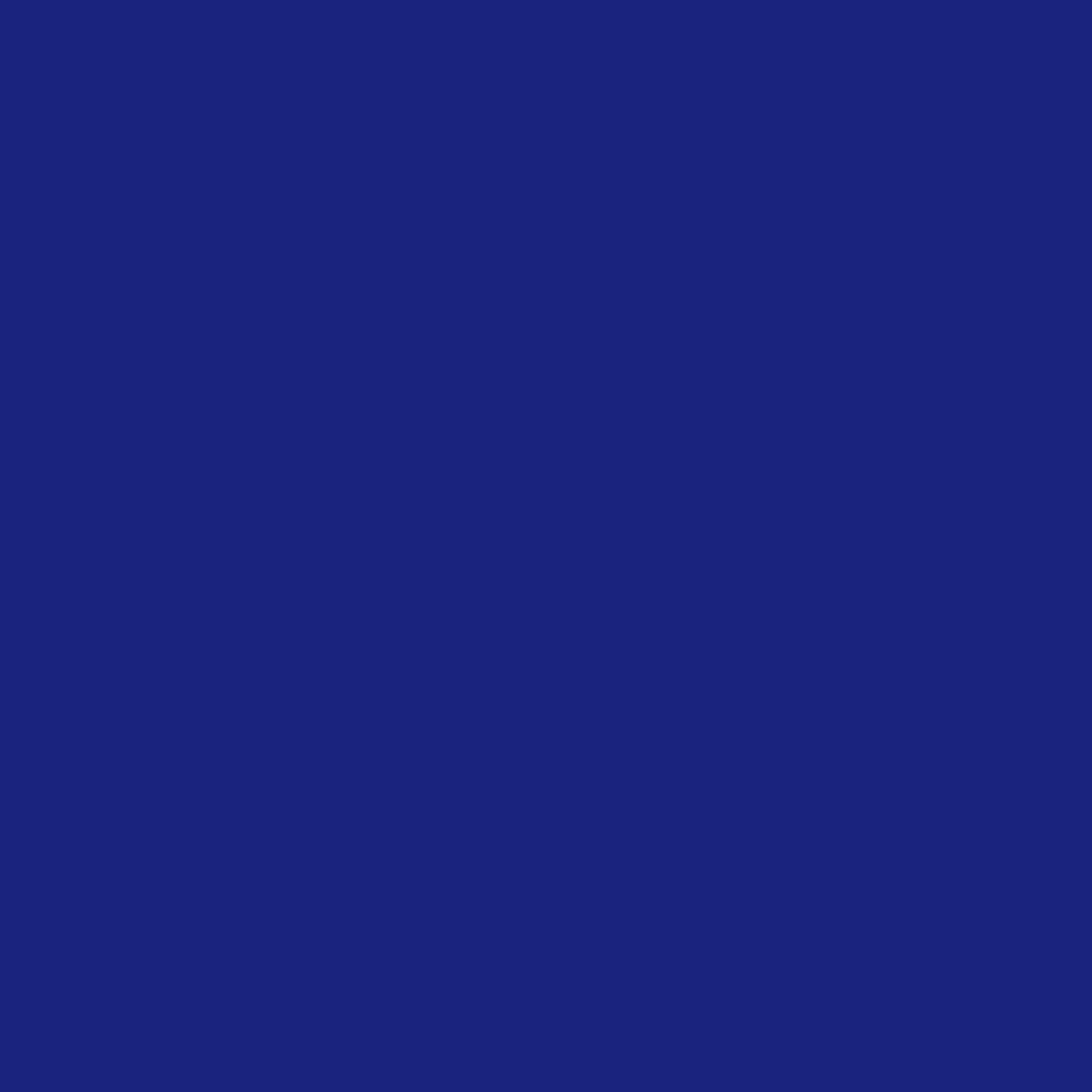 コンテンツマーケティングの重要性
ウェブサイトを通じて魅力的なコンテンツを提供し、ブランドイメージ向上に繋げることがオンライン広告成功の鍵です。
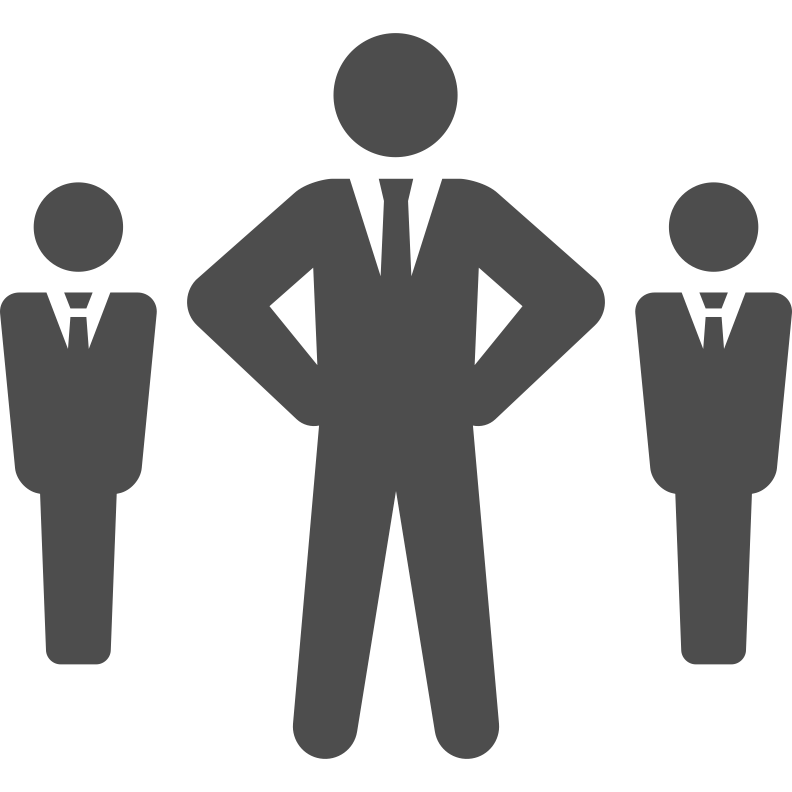 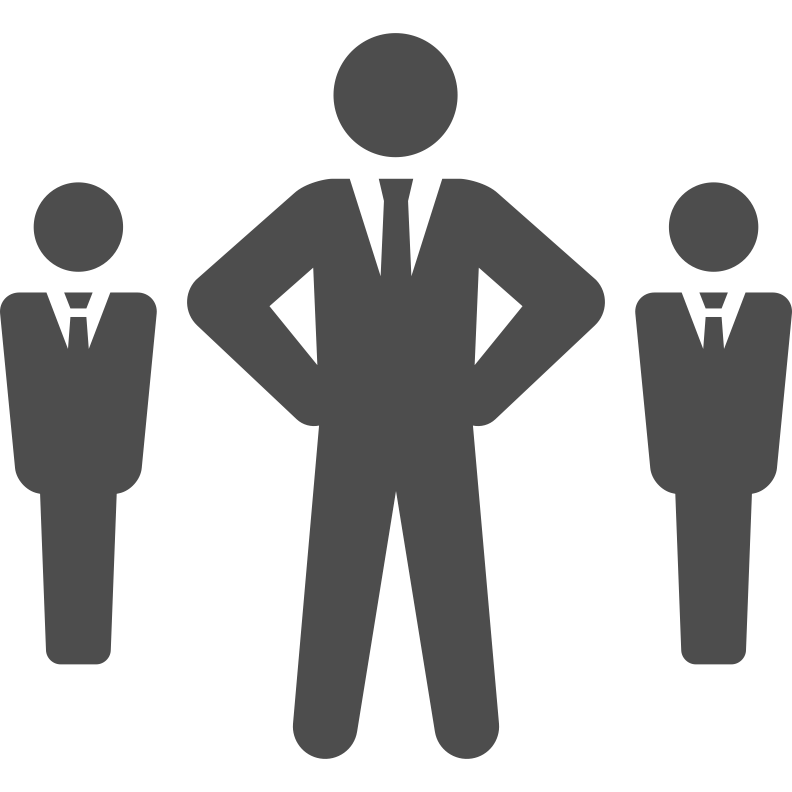 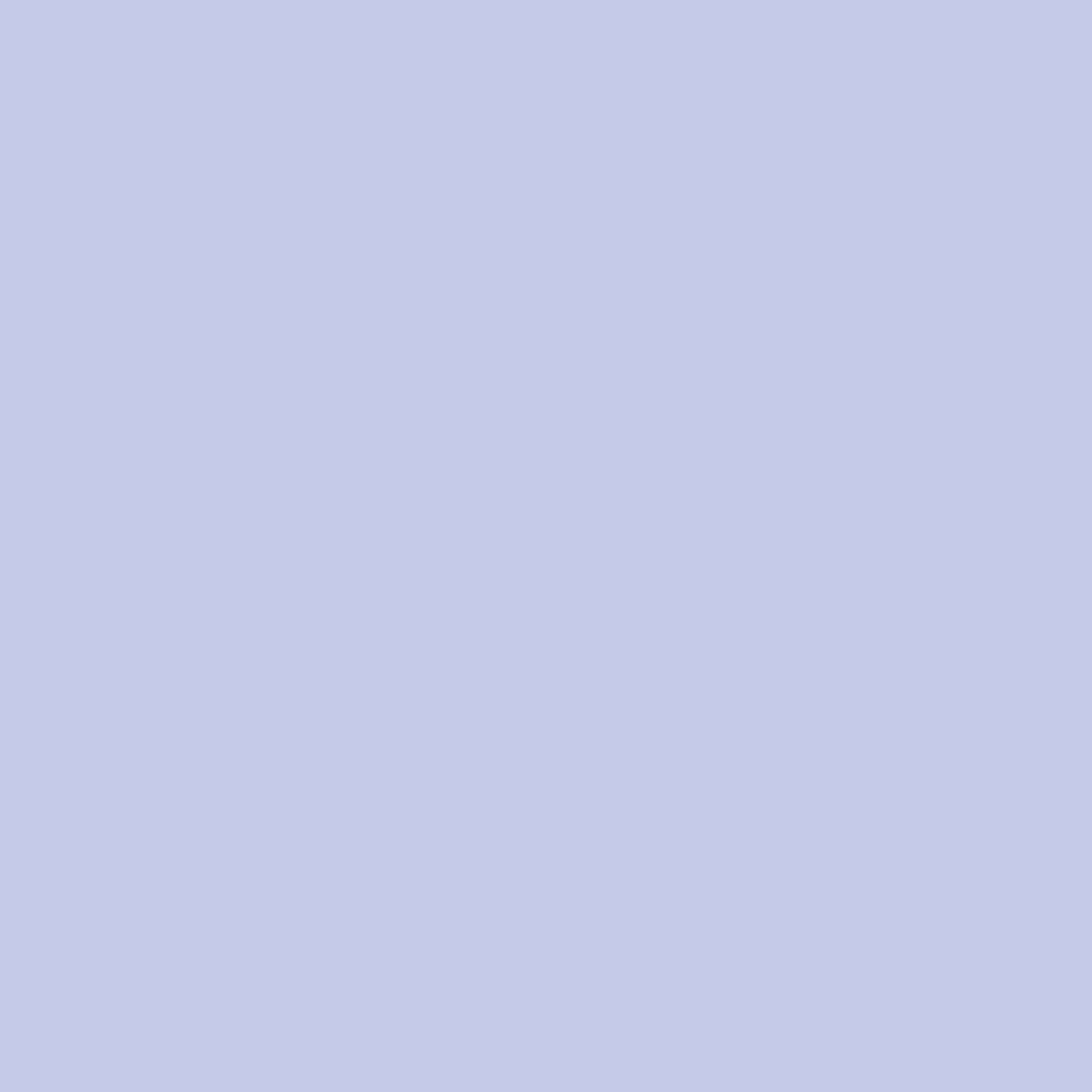 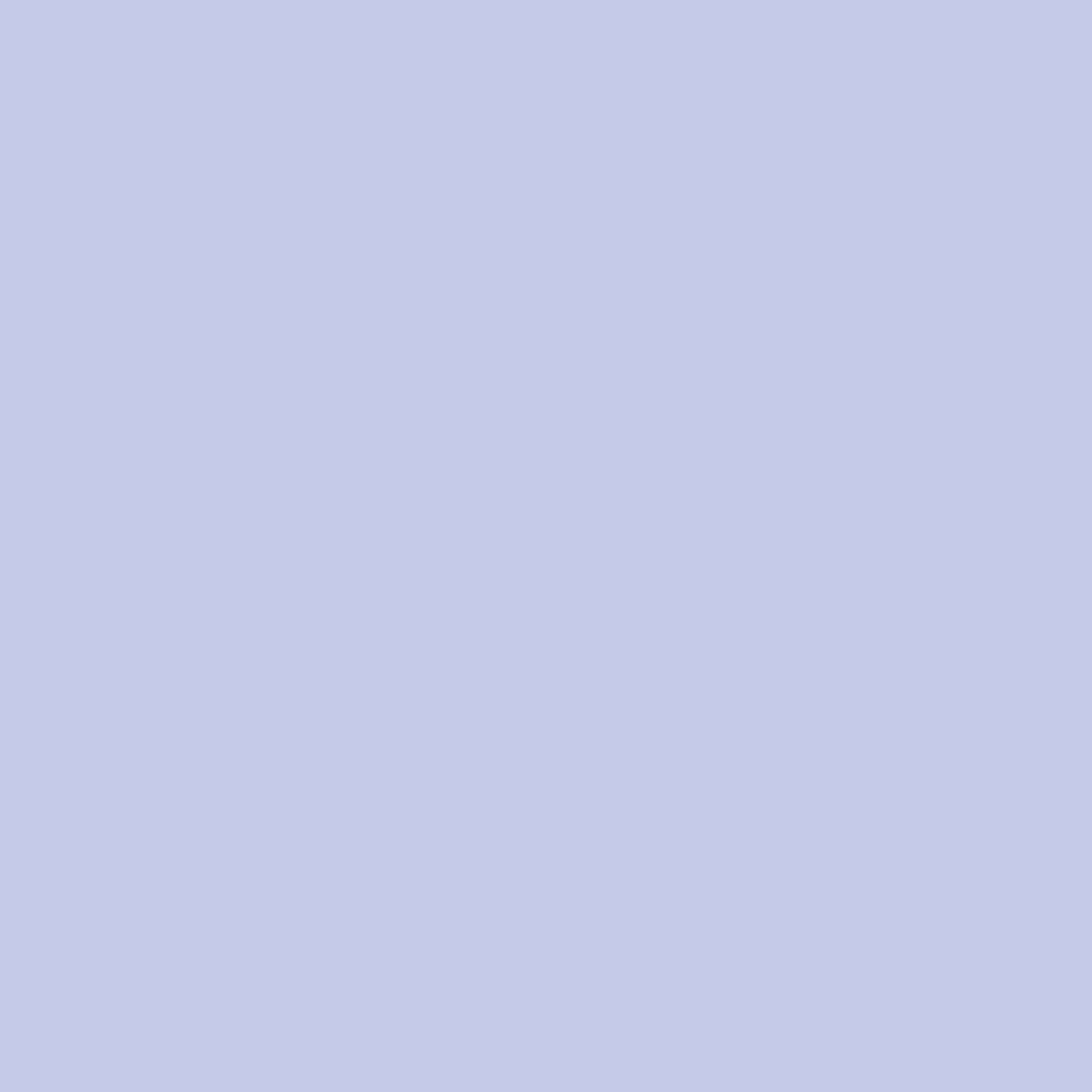 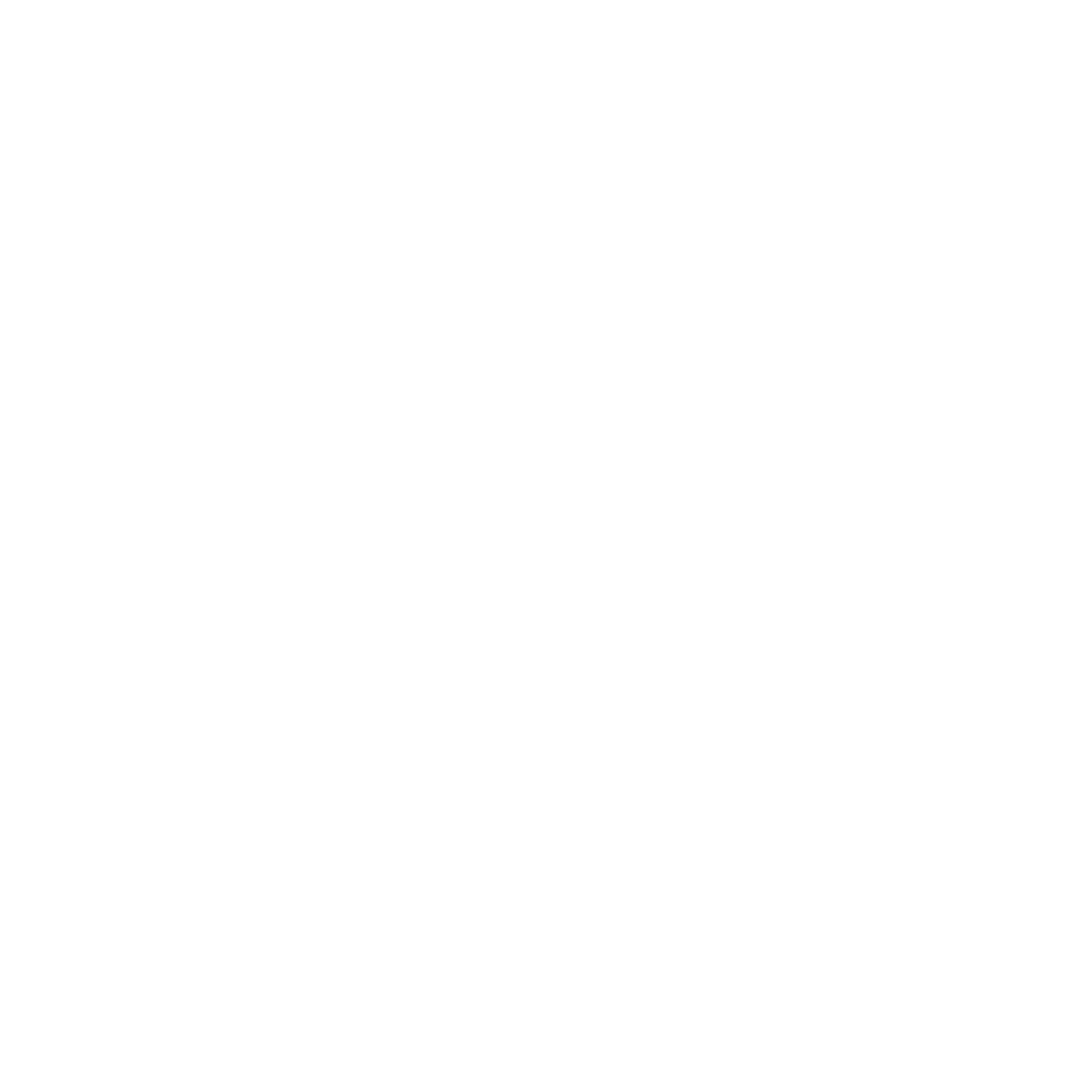 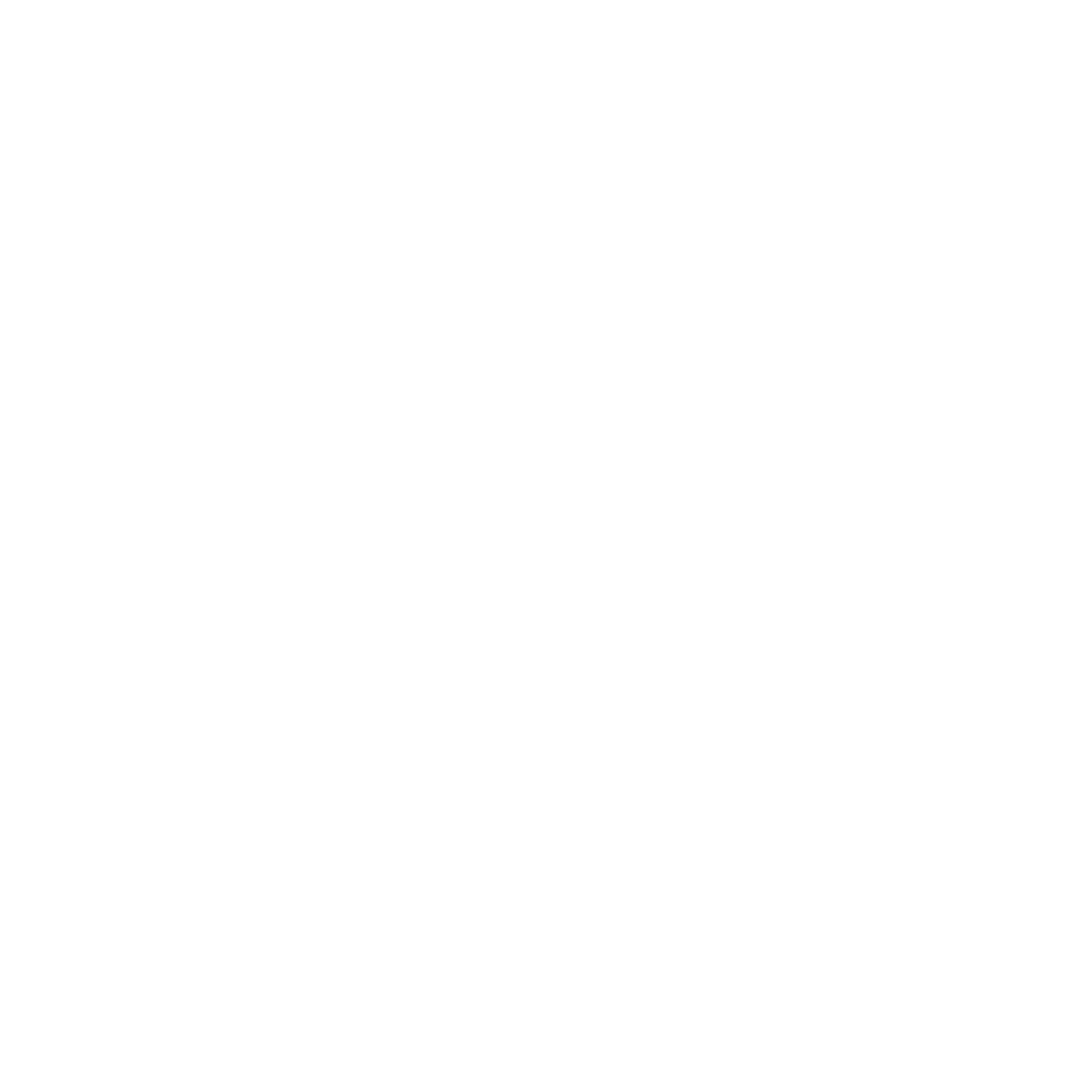 ユーザーの興味を引き付ける
ブランドイメージの向上
質の高い情報や魅力的なコンテンツは、ユーザーの興味を引き付ける力があります。興味を引いたユーザーは、ウェブサイトに長く滞在し、ブランドにつながる行動を起こしやすくなります。
有益な情報や魅力的なコンテンツを提供することで、ブランドの専門知識や信頼性をアピールできます。ユーザーは魅力的なコンテンツに接することで、ブランドイメージを向上させることができます。
©2022 株式会社TreasureNey Corporation. All Rights Reserved.
[Speaker Notes: オンライン広告の成功には、コンテンツマーケティングが不可欠です。ウェブサイト上で有益な情報や魅力的なコンテンツを提供することで、ユーザーの興味を引き付け、ブランドイメージの向上につなげることができます。]
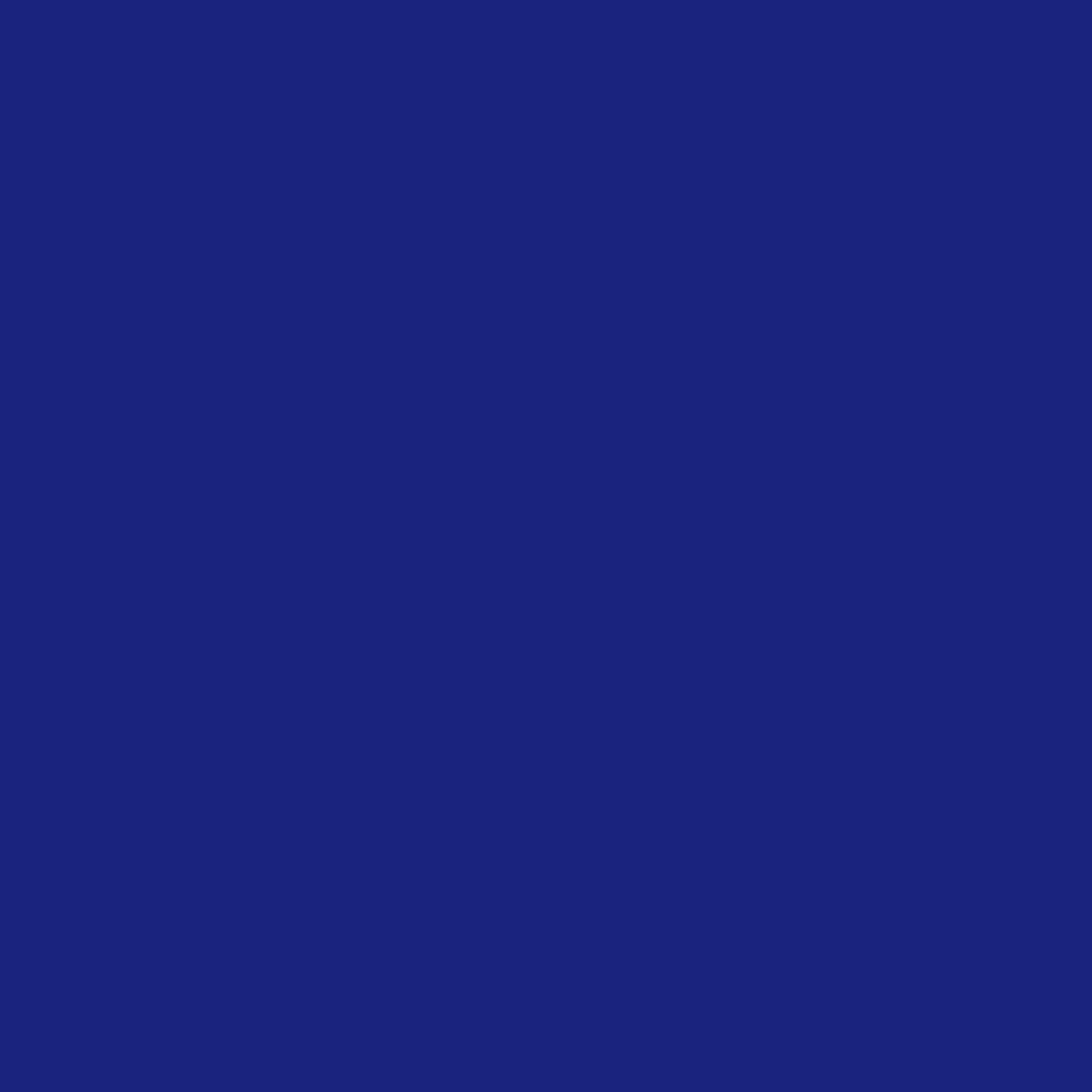 ユーザーエクスペリエンスの最適化
WordPressを使用してウェブサイトの速度や使いやすさを最適化し、ユーザーが快適に情報を利用できる環境を整えましょう。
1
ユーザビリティの確保
WordPressを使えば、ウェブサイトのナビゲーションやコンテンツ表示を改善し、ユーザーが目的の情報に迅速にアクセスできます。
2
ページ読み込み速度の向上
WordPressの最適化やキャッシュの利用により、ページの読み込み速度を高め、ユーザーがサイトを快適に利用できる環境を提供します。
©2022 株式会社TreasureNey Corporation. All Rights Reserved.
[Speaker Notes: ユーザーエクスペリエンスの良さは、オンライン広告の成果に大きく影響します。WordPressを使用することで、ウェブサイトの速度や使いやすさを最適化し、ユーザーが快適に情報を利用できる環境を整えることが重要です。]
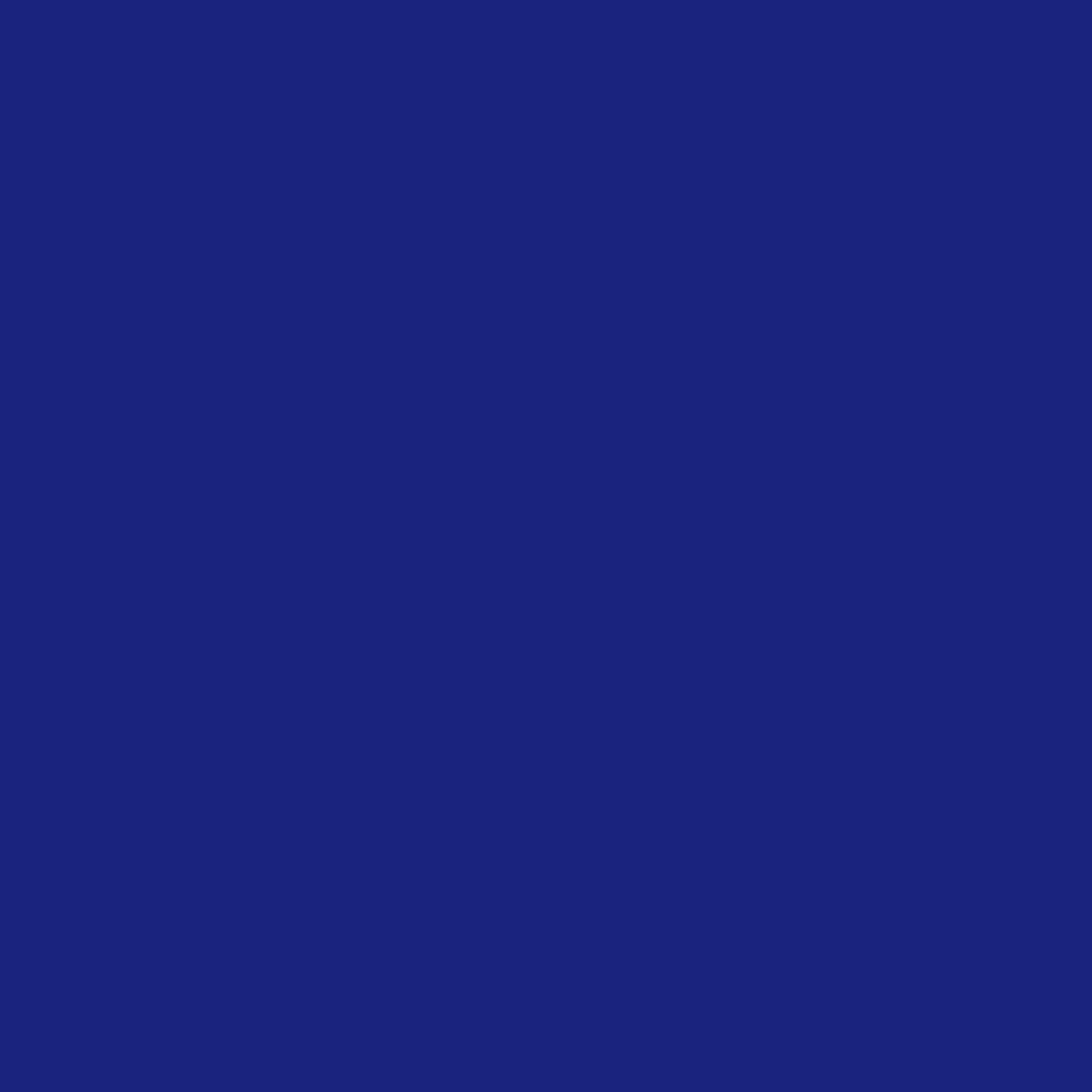 ターゲットオーディエンスの特定
ターゲットオーディエンスの特定により、広告の効果を最大化しましょう。
1
ユーザー属性の分析
WordPressを利用することで、ユーザーの属性情報を収集し、ターゲットオーディエンスを特定できます。
2
行動データの活用
WordPressを通じて集めた行動データの分析により、ユーザーの動きや傾向を把握し、最適な広告メッセージを届けることができます。
©2022 株式会社TreasureNey Corporation. All Rights Reserved.
[Speaker Notes: 広告の効果を最大化するには、ターゲットオーディエンスを正確に特定することが必要です。WordPressを使うことで、ユーザーの属性や行動データを分析し、最適な広告メッセージを届けることができます。]
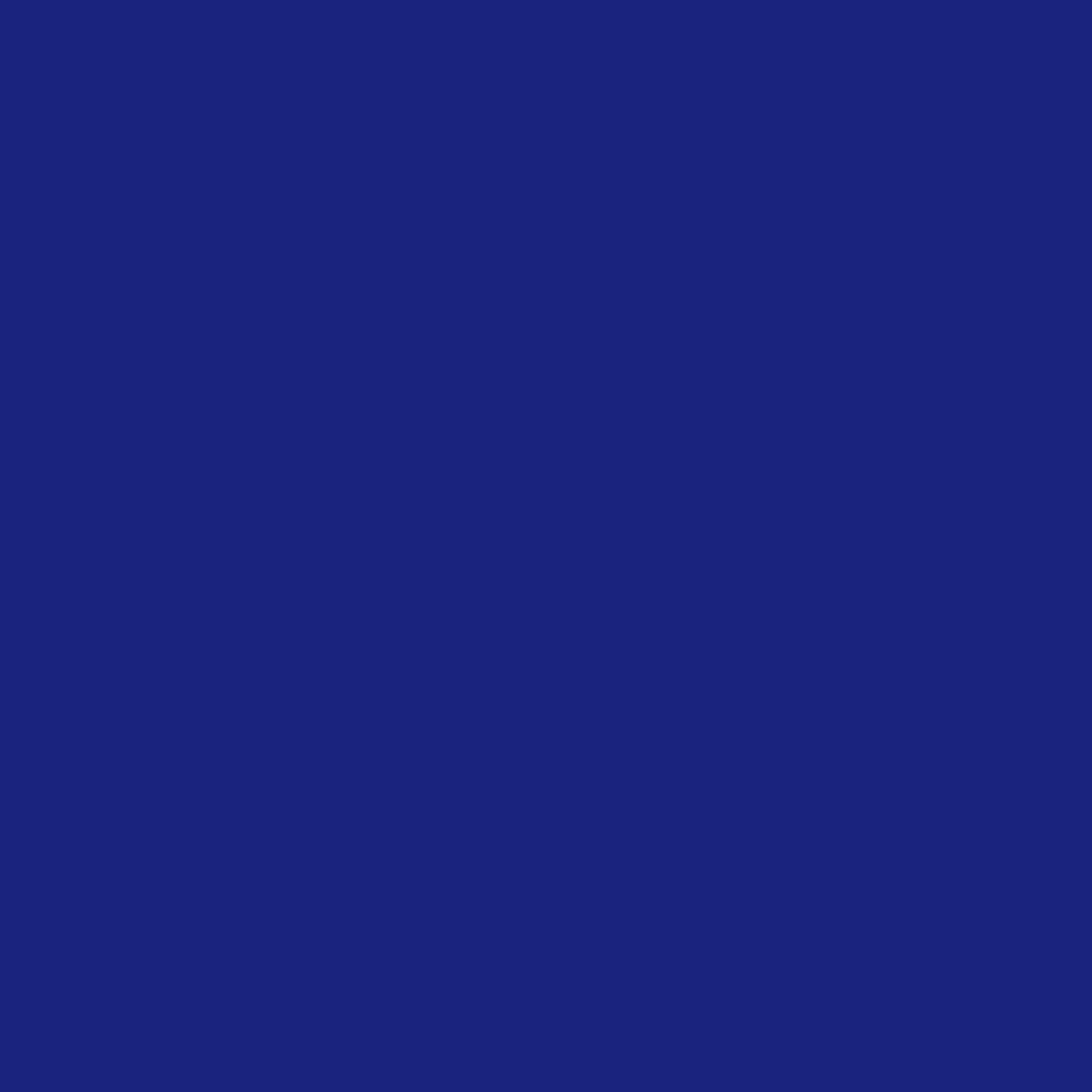 データドリブンな広告戦略
WordPressの利点の一つは、データドリブンな広告戦略を展開できるということです。広告の効果を計測し、最適化や予算配分を行うことで、効果的な広告展開が可能になります。
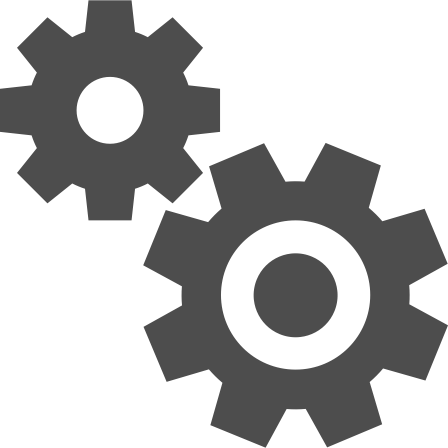 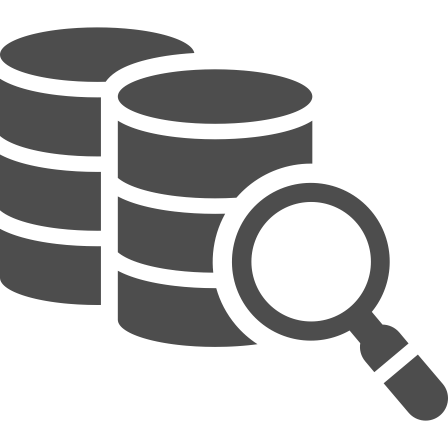 WordPressのデータドリブンな広告戦略の利点
データドリブンな広告戦略とは
WordPressはデータ分析ツールを多く備えており、広告の成果を計測し、データに基づいて広告の最適化や予算配分を行うことができます。
効果を計測し、最適化を行うことで、より効果的な広告展開が可能になる戦略のことです。
©2022 株式会社TreasureNey Corporation. All Rights Reserved.
[Speaker Notes: WordPressの利点の一つは、データドリブンな広告戦略を展開できるということです。広告の効果を計測し、それに基づいて広告の最適化や予算配分を行うことで、より効果的な広告展開が可能になります。]
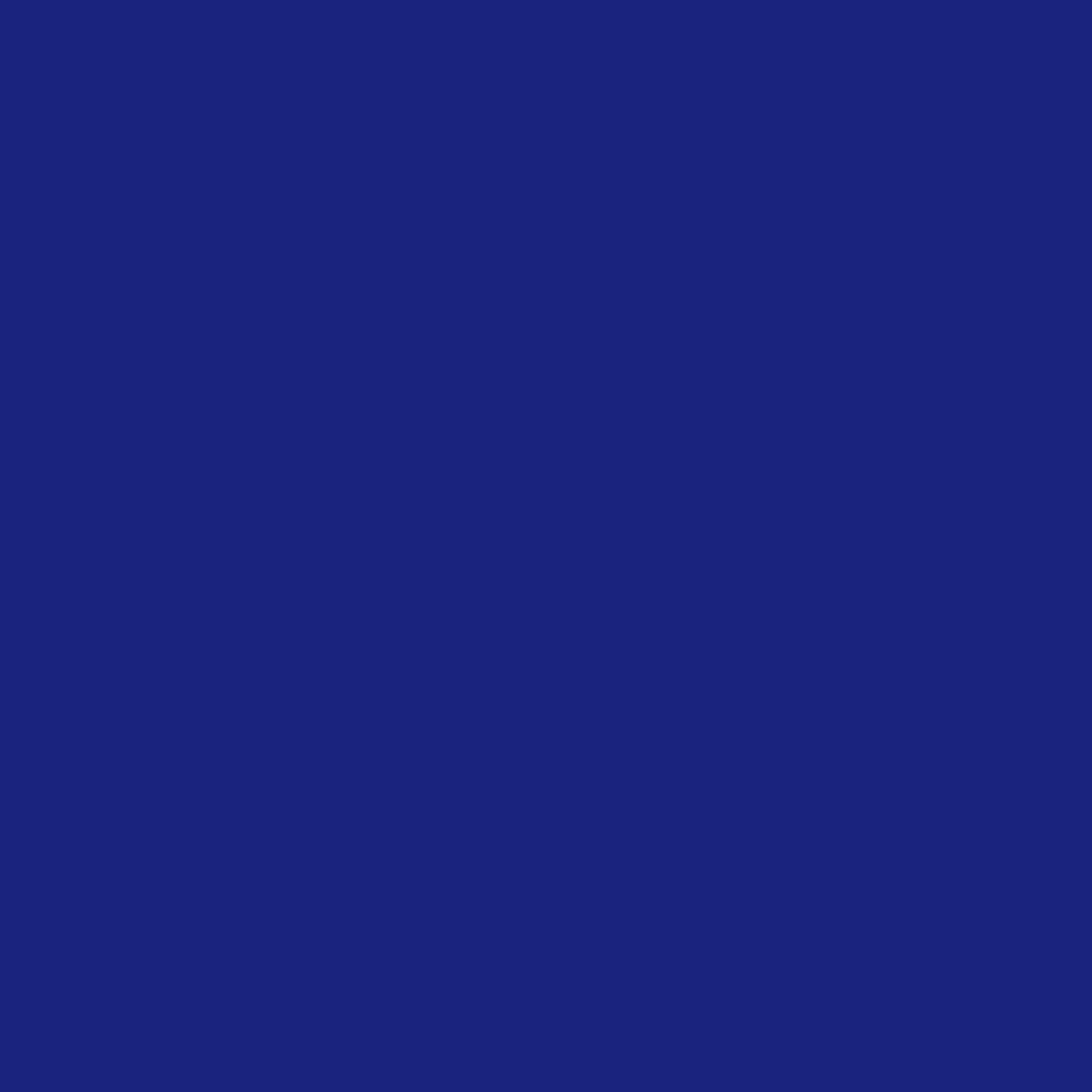 ソーシャルメディアとの連携
WordPressを使ってソーシャルメディアと連携し、ユーザーの共感を呼び起こすコンテンツを展開しましょう。
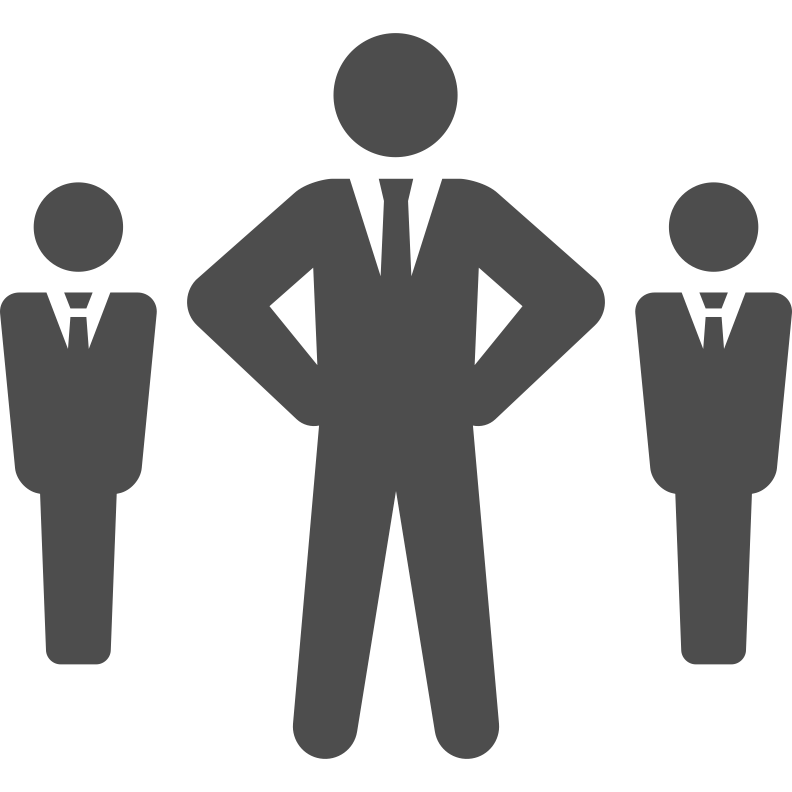 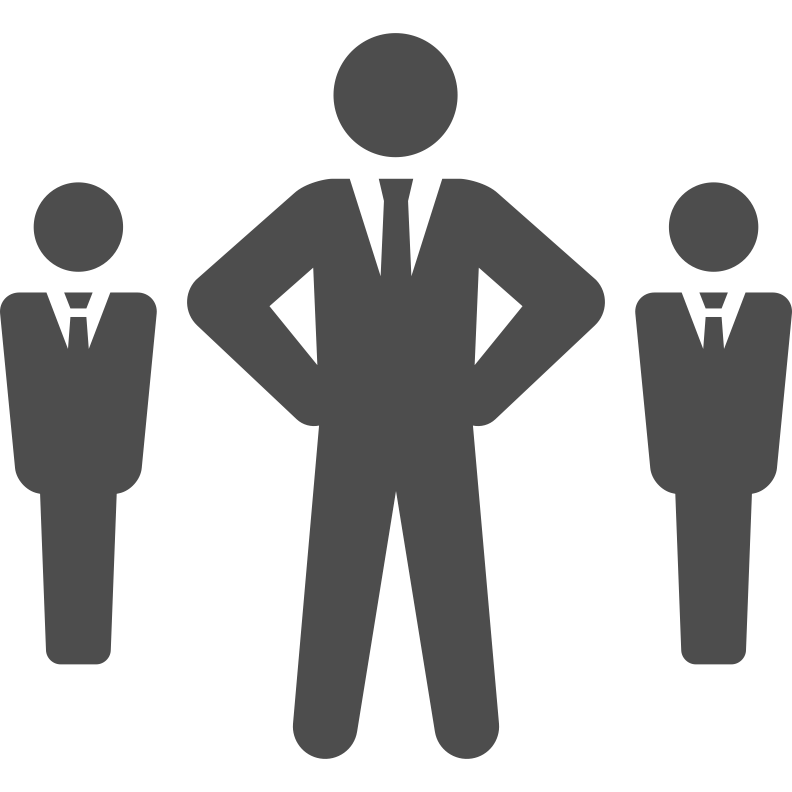 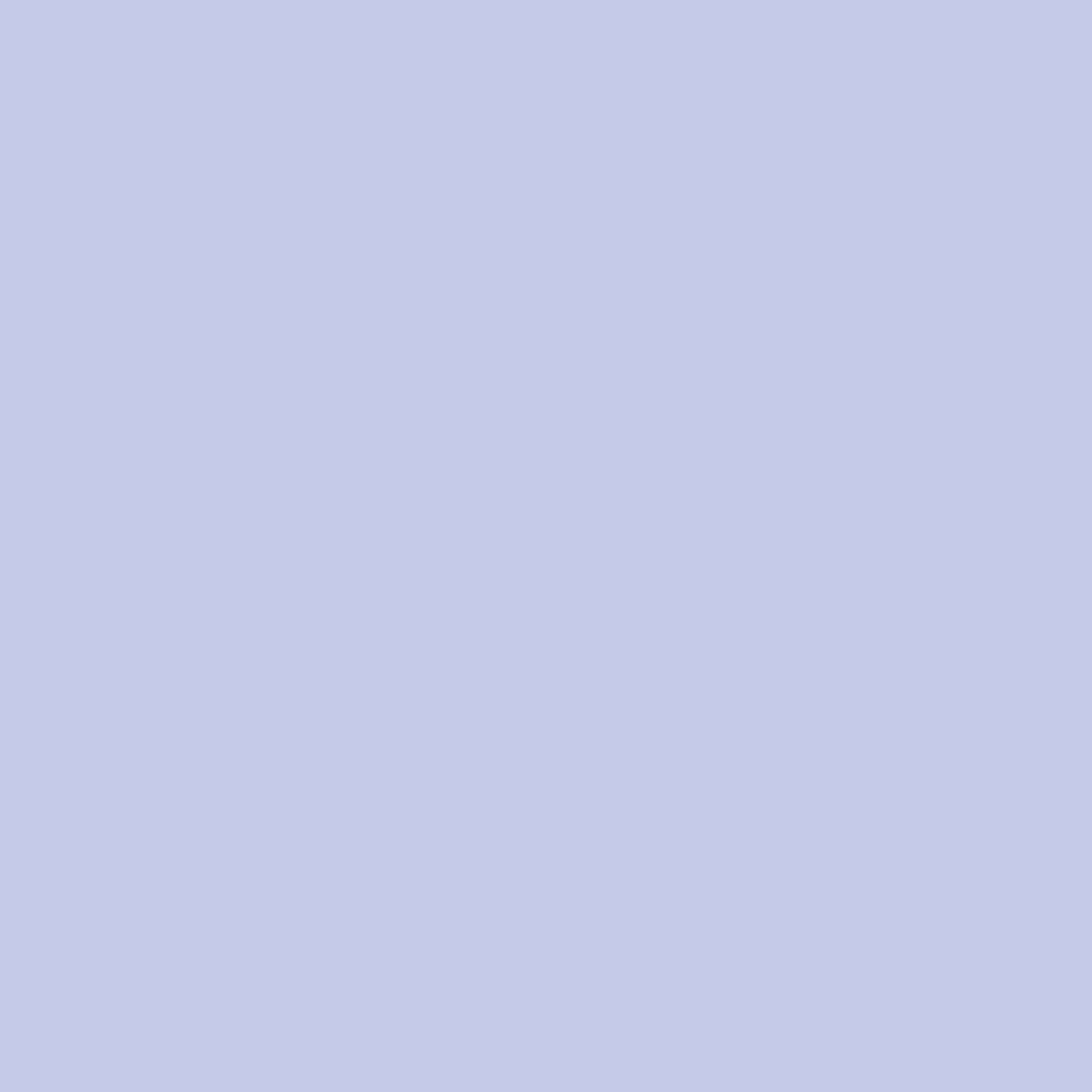 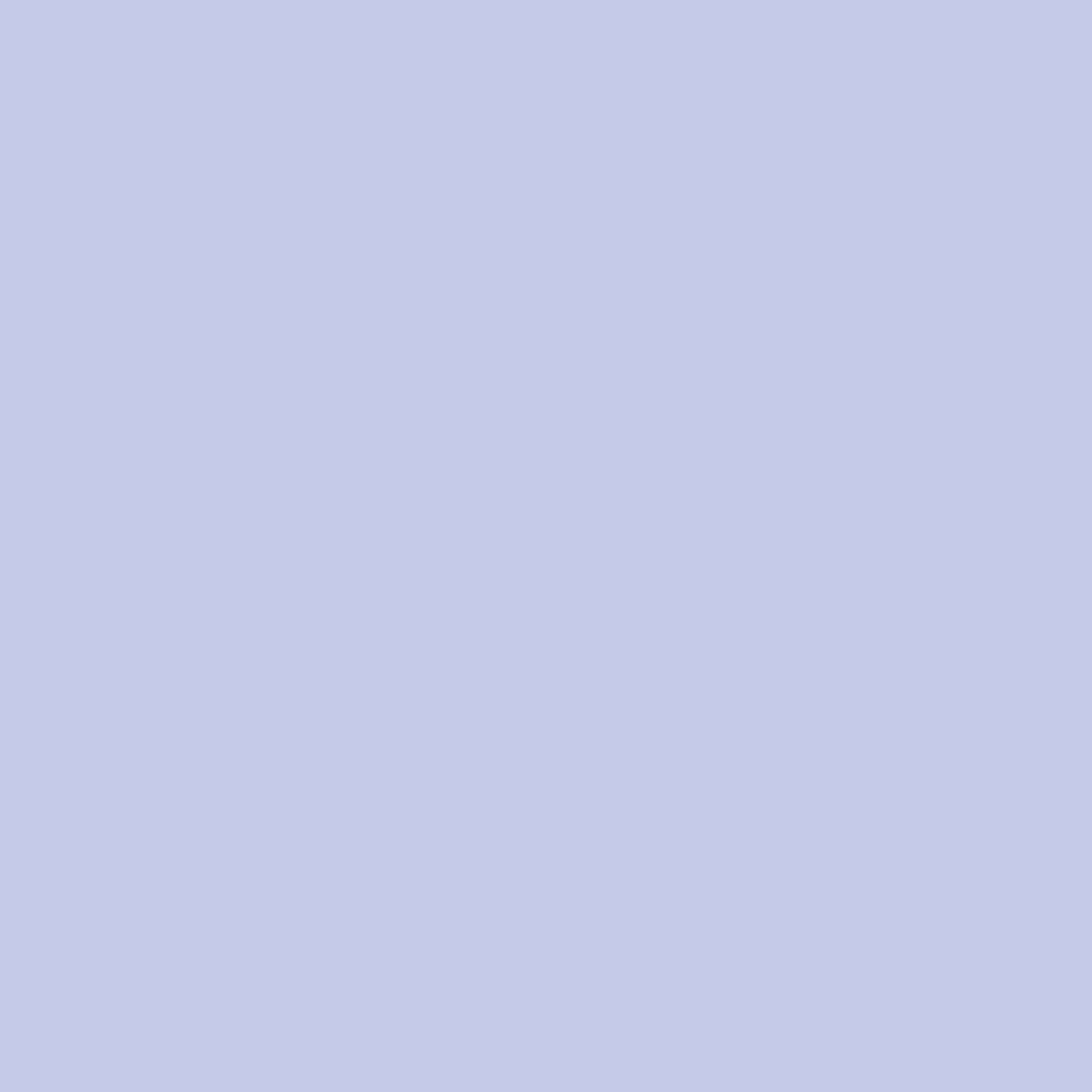 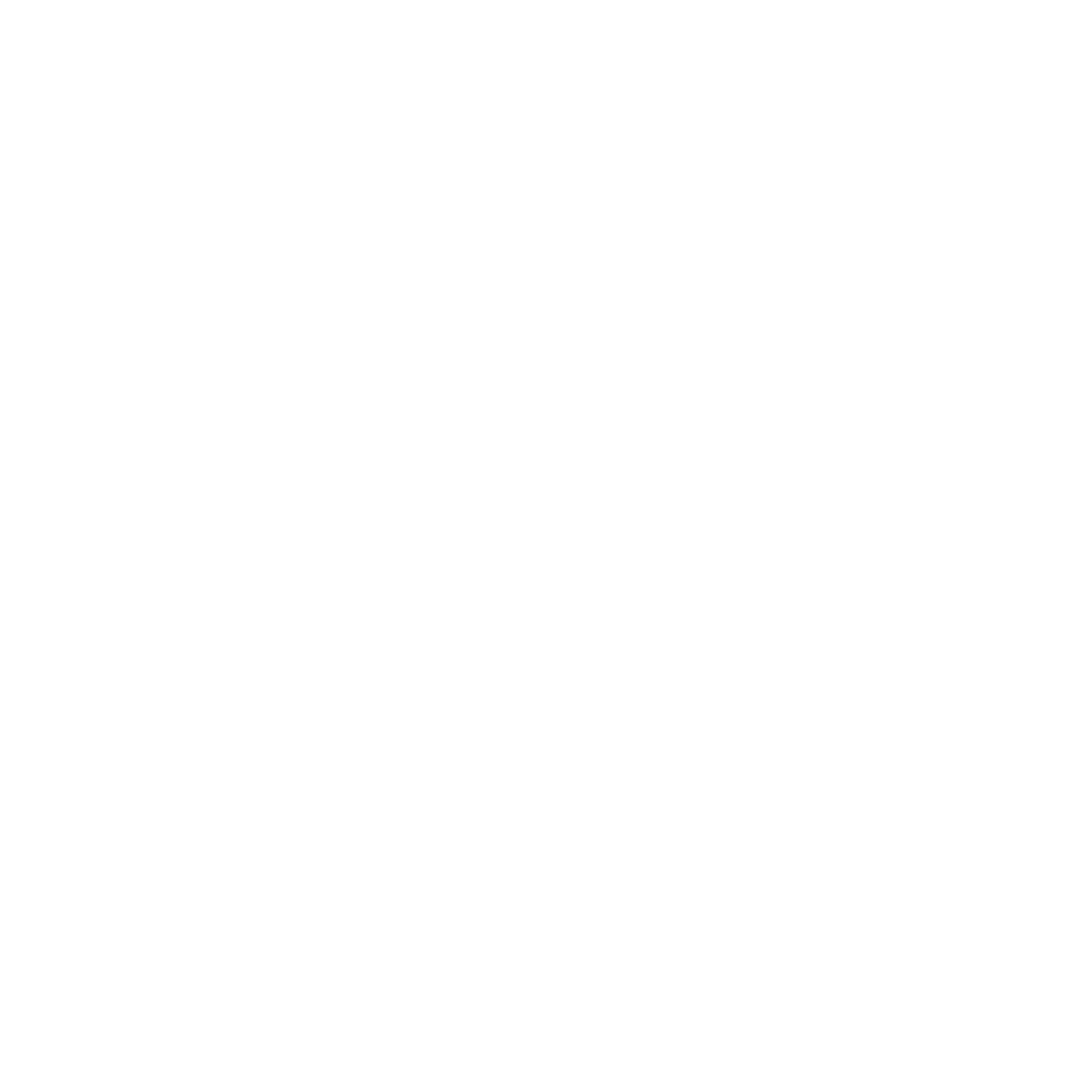 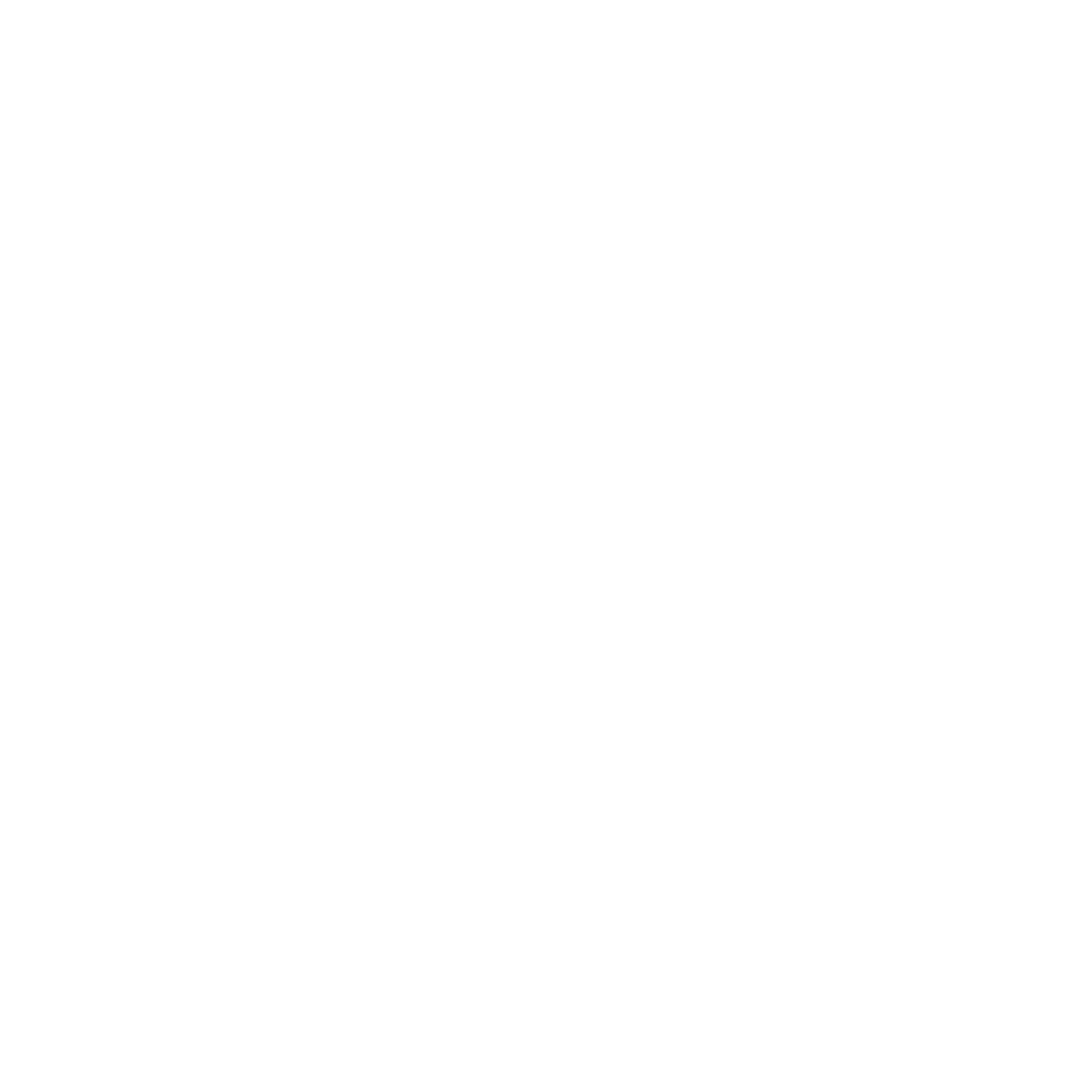 ソーシャルメディアの重要性
WordPressの利点
現代では、ソーシャルメディアは人々が情報を得る重要な手段となっています。多くの人々がソーシャルメディアを利用していることから、広告戦略においてもソーシャルメディアの活用が必要です。
WordPressは使いやすくカスタマイズ性が高いCMSです。ソーシャルメディアとの連携を強化するためのプラグインや機能が豊富にありますので、ユーザーの共感を呼び起こすコンテンツを展開することができます。
©2022 株式会社TreasureNey Corporation. All Rights Reserved.
[Speaker Notes: ソーシャルメディアは広告戦略において重要な役割を果たしています。WordPressを使うことで、ソーシャルメディアとの連携を強化し、ユーザーの共感を呼び起こすコンテンツを展開することができます。]
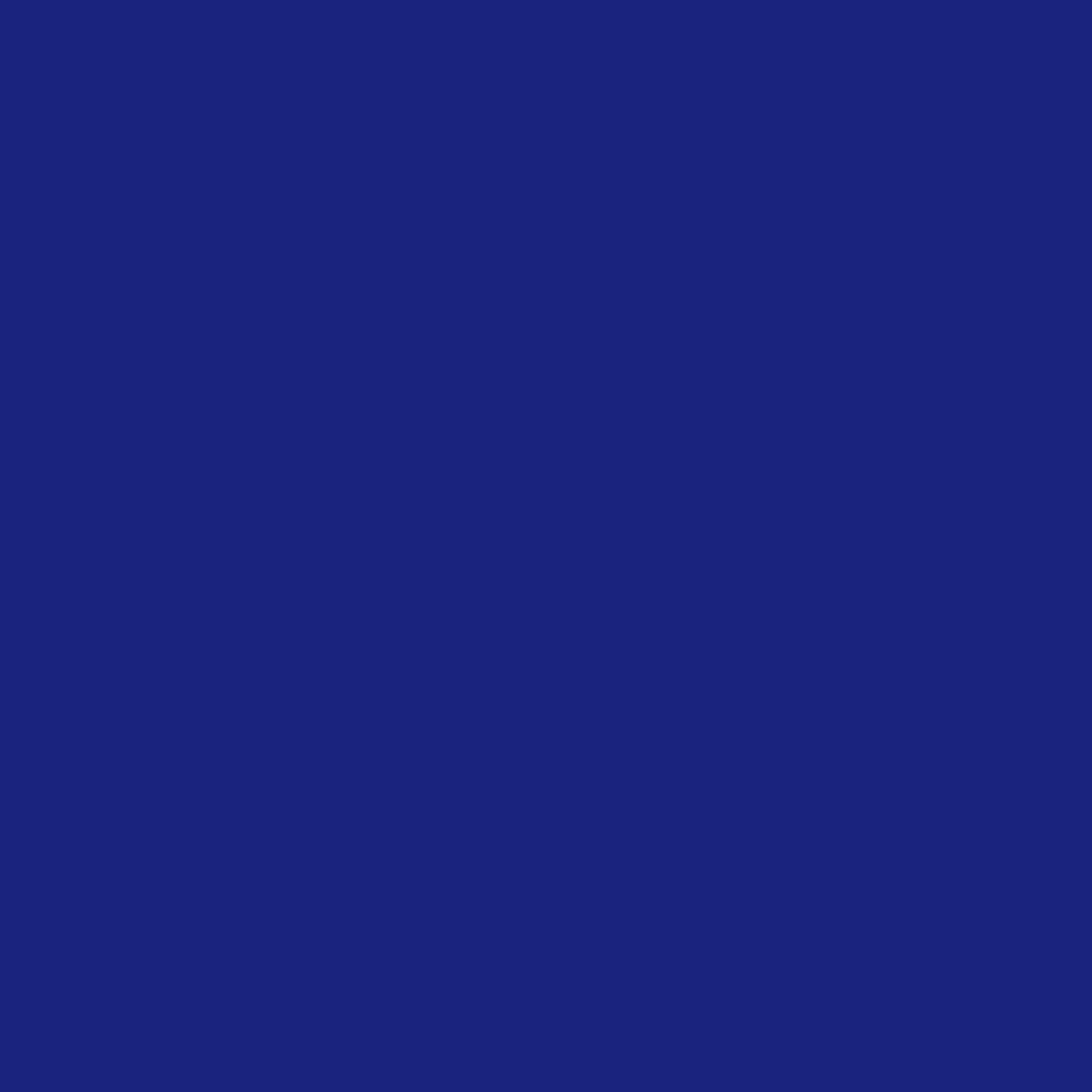 ROIの最大化
WordPressを使った広告戦略で、確実にROIを最大化しましょう。
1
なぜROIが重要なのか？
ROIは広告の効果を測定し、投資対効果を評価する指標です。広告戦略の最終目標はROIの最大化です。
2
WordPressの利点
WordPressを使うことで、効果的なコンテンツマーケティングやデータ分析が可能になり、広告成果を最大化できます。
©2022 株式会社TreasureNey Corporation. All Rights Reserved.
[Speaker Notes: 最後に、広告戦略の最終目標であるROI（投資対効果）の最大化です。WordPressを使った広告戦略は、効果的なコンテンツマーケティングやデータ分析により、広告の成果を最大化することに繋がります。]
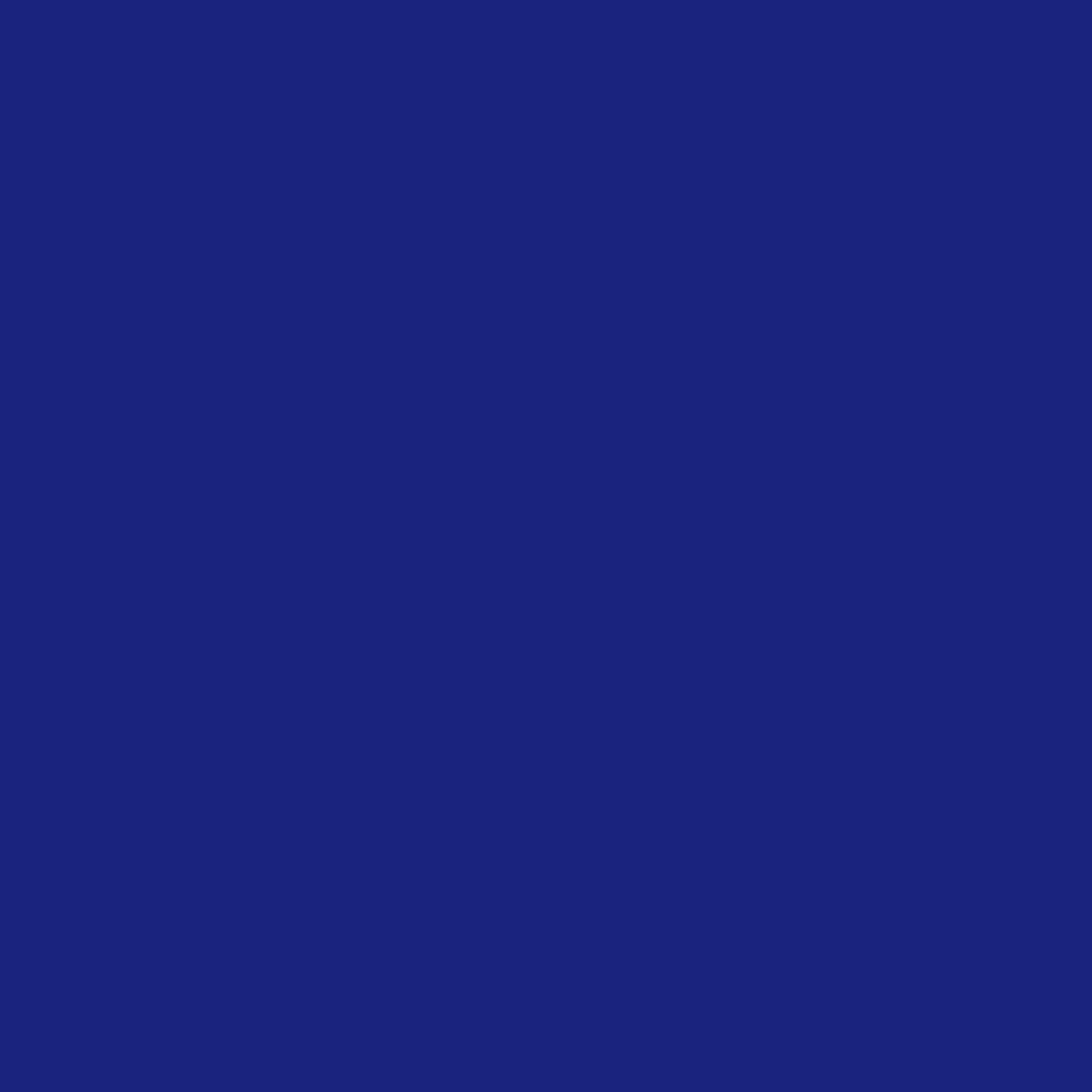 WordPressを使った広告戦略のまとめ
オンライン広告の成功にはWordPressを活用した広告戦略が必須です。コンテンツマーケティング、ユーザーエクスペリエンス最適化、ターゲットオーディエンス特定、データドリブンな広告展開、ソーシャルメディアとの連携を活かしROIの最大化を目指しましょう。
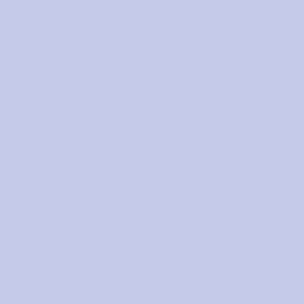 WordPressを活用した広告戦略の重要性
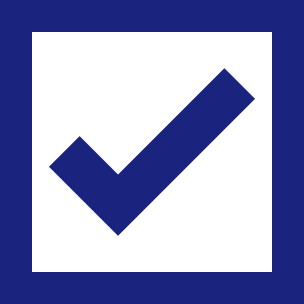 オンライン広告の成功には、WordPressを使った広告戦略が有効です。コンテンツマーケティングやユーザーエクスペリエンス最適化などの戦略が重要です。
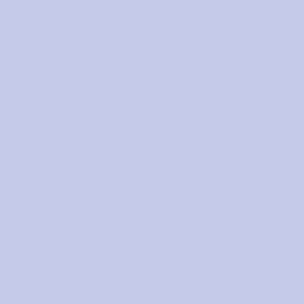 ターゲットオーディエンスの特定とデータドリブンな広告展開
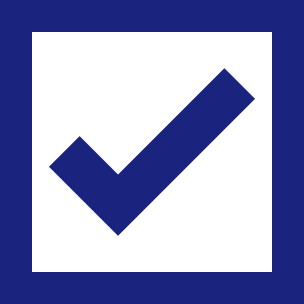 ターゲットオーディエンスを特定することで、効果的な広告メッセージを届けることができます。さらに、データドリブンな広告展開により、成果を最大化することができます。
©2022 株式会社TreasureNey Corporation. All Rights Reserved.
[Speaker Notes: オンライン広告においては、WordPressを使った広告戦略が効果的です。コンテンツマーケティングやユーザーエクスペリエンスの最適化、ターゲットオーディエンスの特定、データドリブンな広告展開、ソーシャルメディアとの連携などを活用し、ROIの最大化を目指しましょう。]